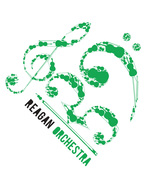 Ronald Reagan Orchestra Booster Club General Meeting
May 10th, 2021
6:30-7:00PM
ROBC Mission
The Reagan Orchestra Booster Club is a registered nonprofit organization comprised of Orchestra Directors and parent volunteers dedicated to the promotion of the nationally recognized and award-winning Ronald Reagan High School Orchestra.  

The ROBC assists in funding the education, performances, and activities of the Reagan High School Orchestra as well as supporting special events, orchestra clinics, and community outreach.
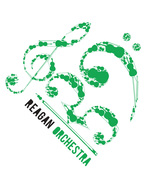 Your ROBC Volunteers:
Board Members:
President - Nathan Shapiro
Vice President – Kristen Roach
Treasurer - John Horton
Secretary – Daniella Decanini
Publicity - Tara Ford
Bookkeeper - Angela Halsell
Chairs:
Meal & Snack Chair - Denise Trevino
Banquet - Thalia Sanchez-Kiolbassa
Uniform Chair - Gabriela De la Fuente
Scholarship - Dana Comstock
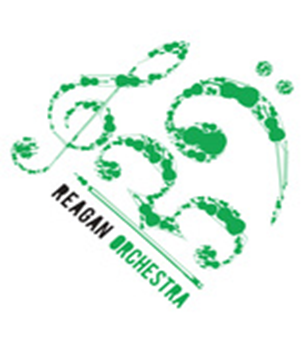 Treasurer’s Report
Current Balance:  $20,774 as of 5/7/2021 
2020-2021 donations to date: $5829
Top Spend ($4900) was for;
Virtual classroom support
Performance and Interaction
Equipment & Technology
Software
Clinicians/Technical Assistance
Positive Cash Flow:
Total In: 		 $18,138
Total Spent: $12,404
Net Inflow:    $5734
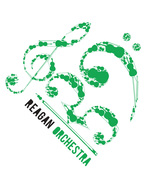 Fundraising
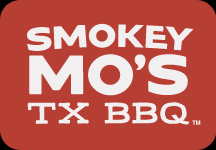 Fundraising in 2020-2021 school year;
Just over $2,600
Top sources;
Spirit nights
Wash Tub, Sock sales and one corporate sponsor
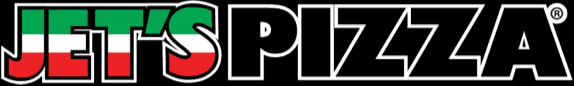 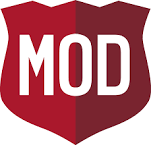 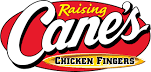 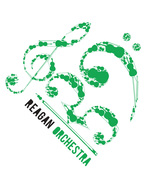 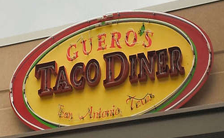 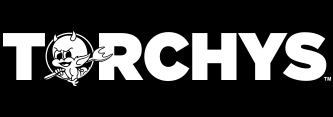 Where did your money go?
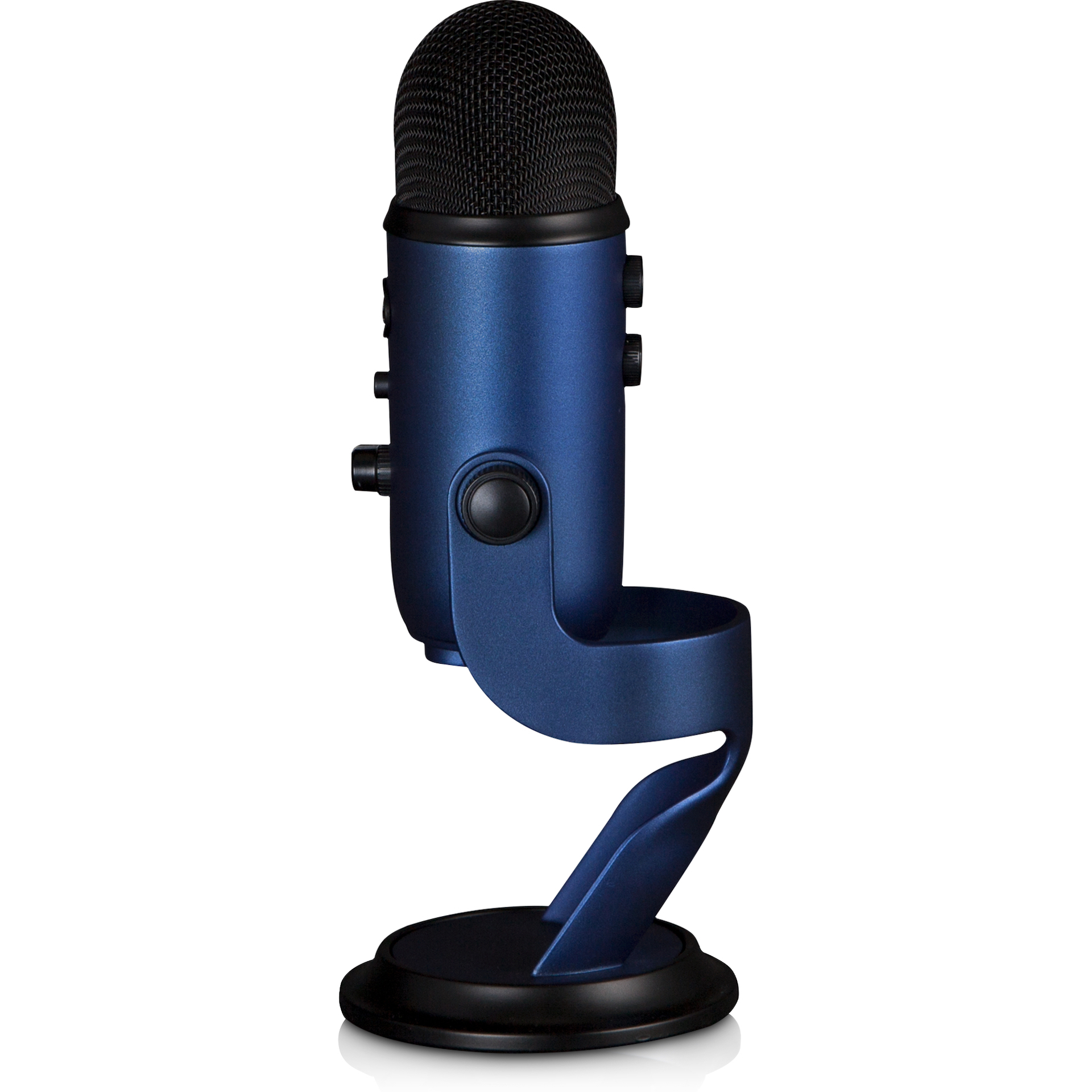 2 Blue Yeti Microphones
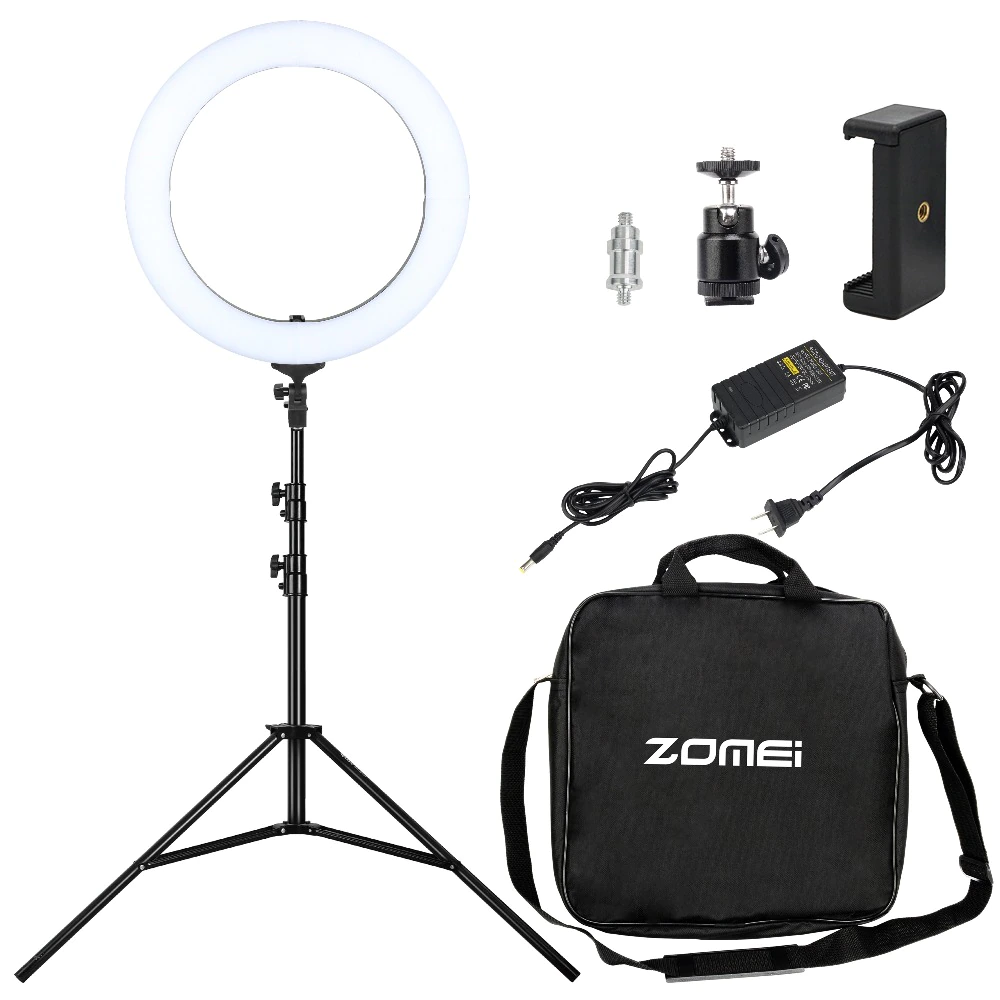 18” Ring Lights
Where did your money go?
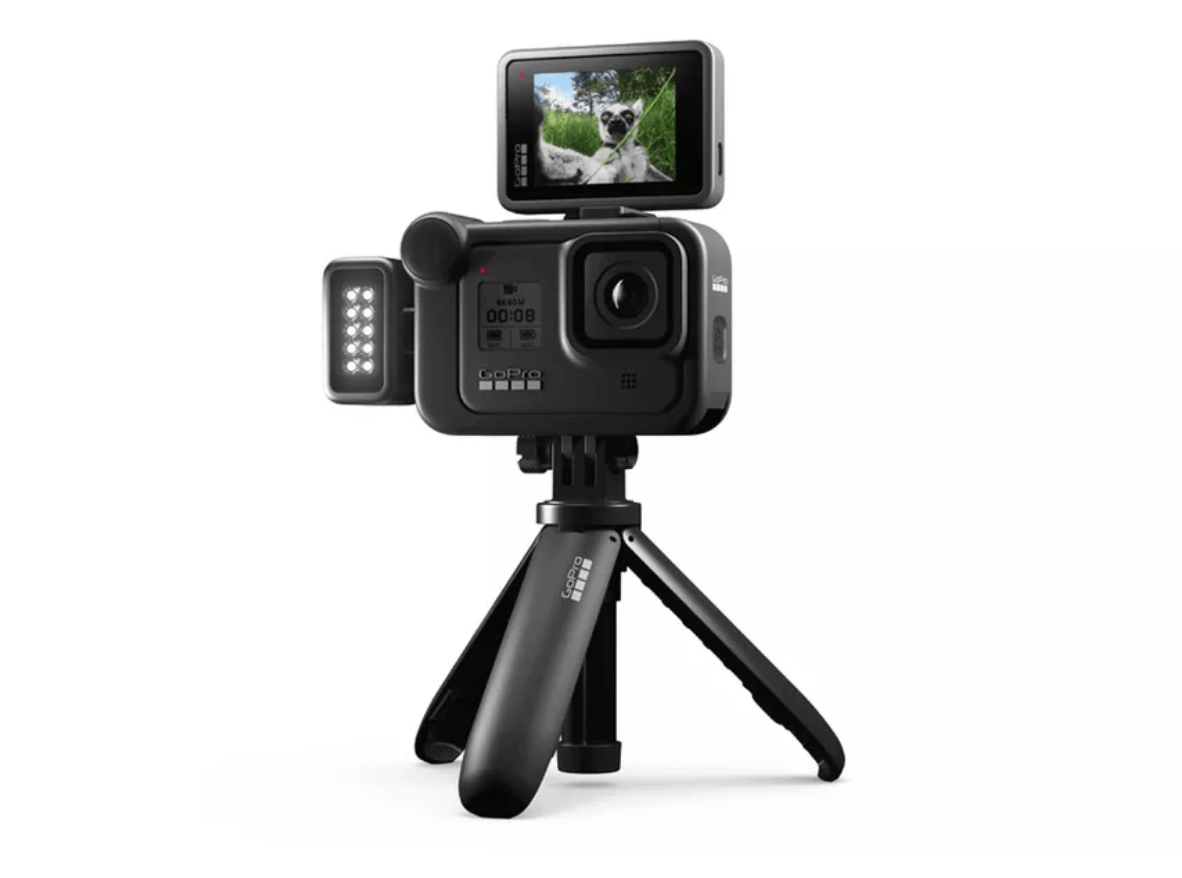 Go Pro Hero 8
Other Items:
Stand for donated large scree TV
Virtual events and clinicians
Software for virtual instruction
Year end event
Where did your money go?
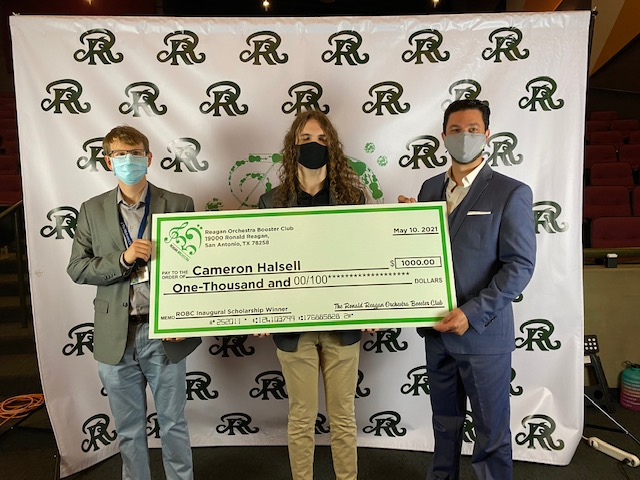 Inaugural Scholarship Fund
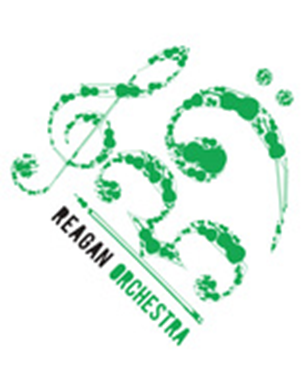 How we communicate:
Reagan Orchestra Website: http://reaganorchestra.weebly.com/ 
Charms: Please make sure your email is updated
General meetings before all regular concerts
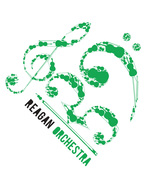 Volunteers needed:
Uniform Chair position needed for next school year
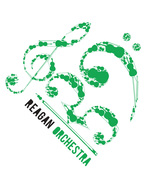 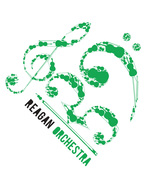 How to Contact Nate Shapiro:
Phone: 210-278-8286
Email: ROBCPresident@Gmail.com